ĐÁP CA 
SAU CHÚA NHẬT XXXIII
THƯỜNG NIÊN
THỨ HAI
SAU CHÚA NHẬT XXXIII
THƯỜNG NIÊN
Đáp ca:
Lạy Chúa, xin cho con được sống, thánh ý của Ngài, con sẽ tuân theo.
Alleluia-Alleluia:
Chúa nói: Tôi là ánh sáng thế gian. Ai theo tôi, sẽ nhận được ánh sáng đem lại sự sống.
Alleluia:
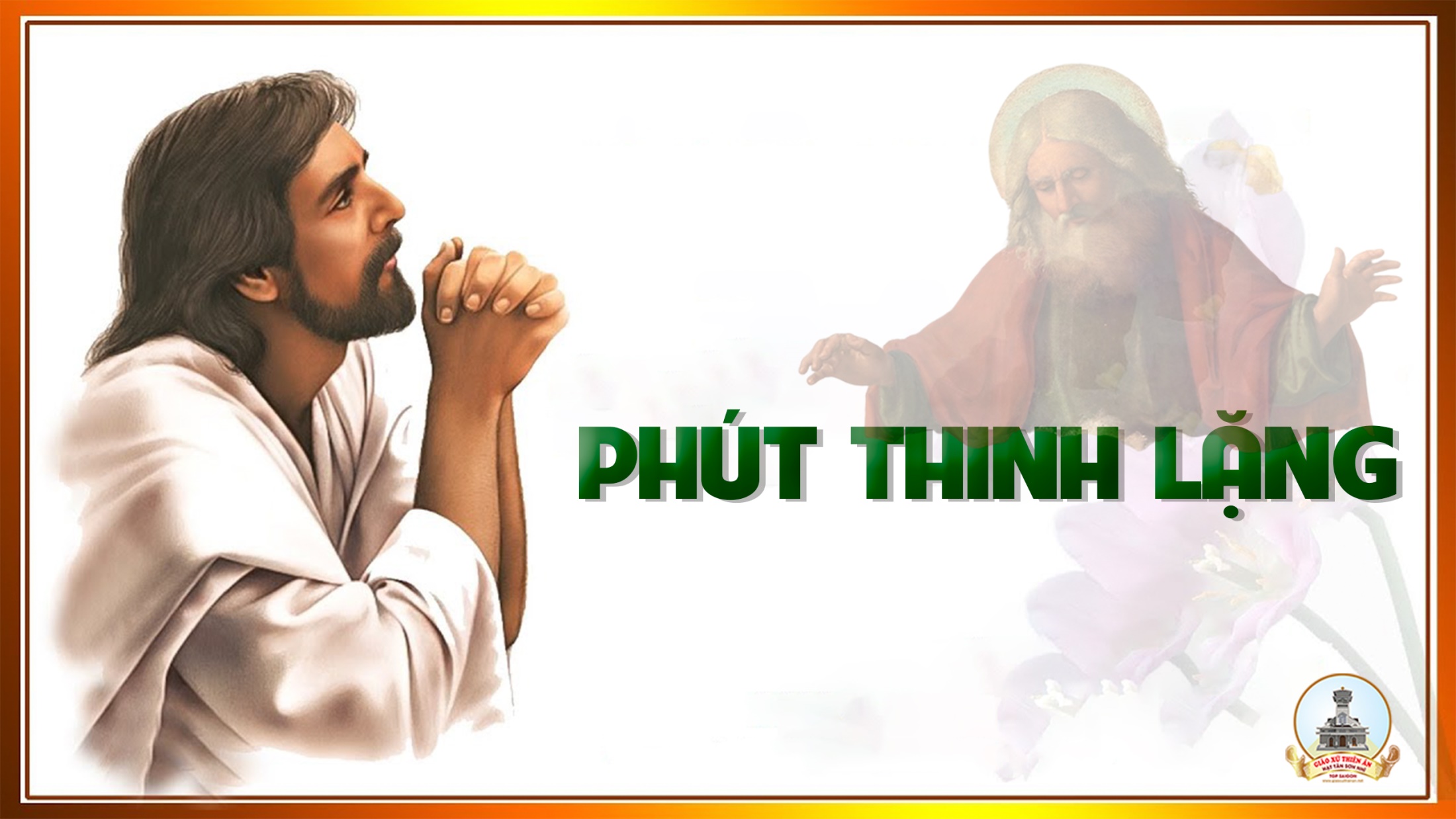 THỨ BA
Ngày 21 tháng 11Đức Mẹ Dâng Chúa Giesu
Trong đền thờ
Lễ Nhớ
( sách bài đọc quyển 2 trang 834 )
Đáp ca:
Lạy Đức Trinh Nữ Maria, Mẹ thật là diễm phúc, vì đã cưu mang Con Chúa Cha hằng hữu.
Alleluia-Alleluia:
Phúc thay kẻ lắng nghe và tuân giữ lời Thiên Chúa.
Alleluia:
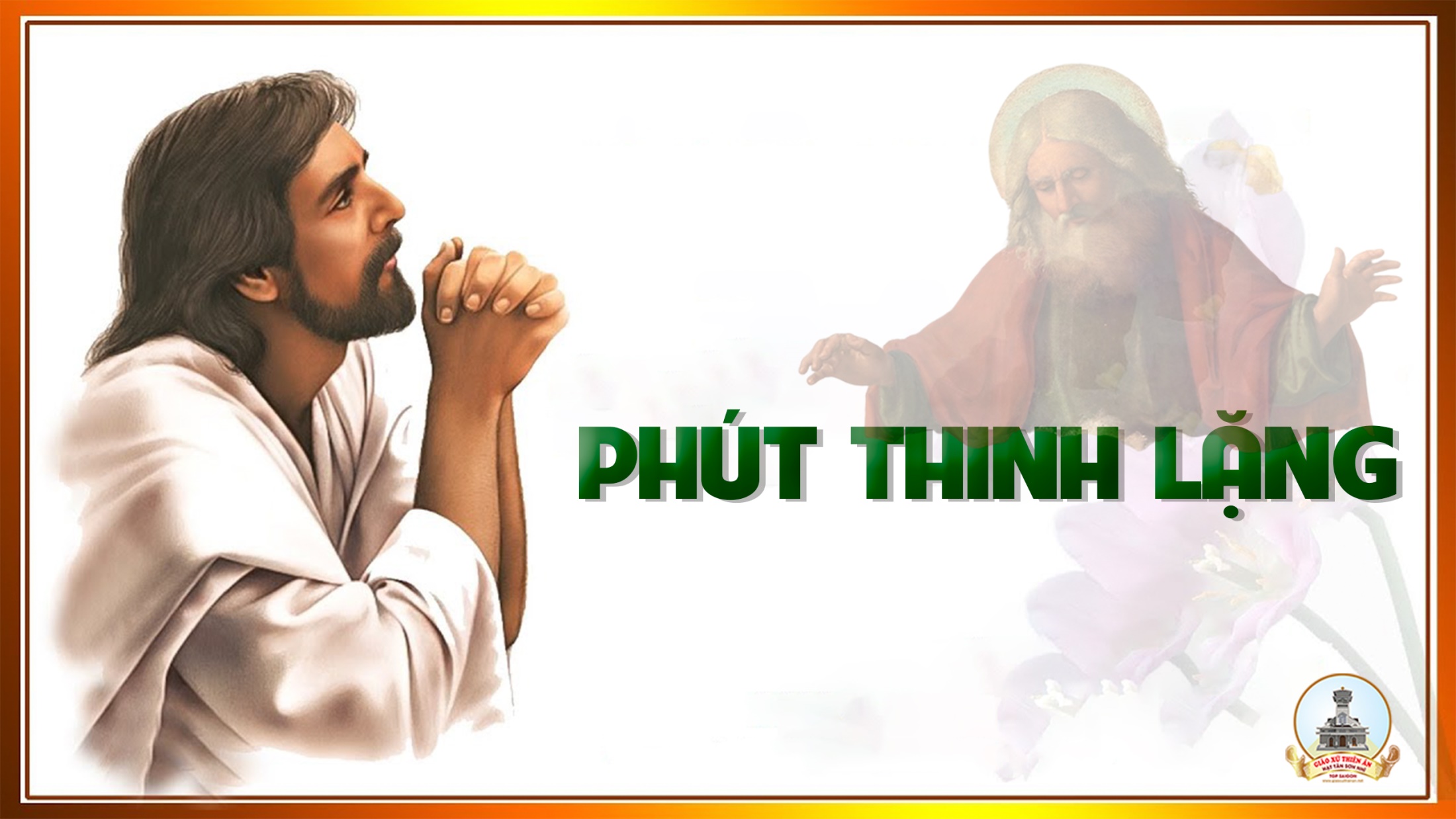 THỨ BA
SAU CHÚA NHẬT XXXIIITHƯỜNG NIÊN
Đáp ca:
Có Chúa nâng đỡ tôi.
Alleluia-Alleluia:
Thiên chúa đã yêu thương chúng ta, và sai con của Người đến làm của lễ  đền tội cho chúng ta.
Alleluia:
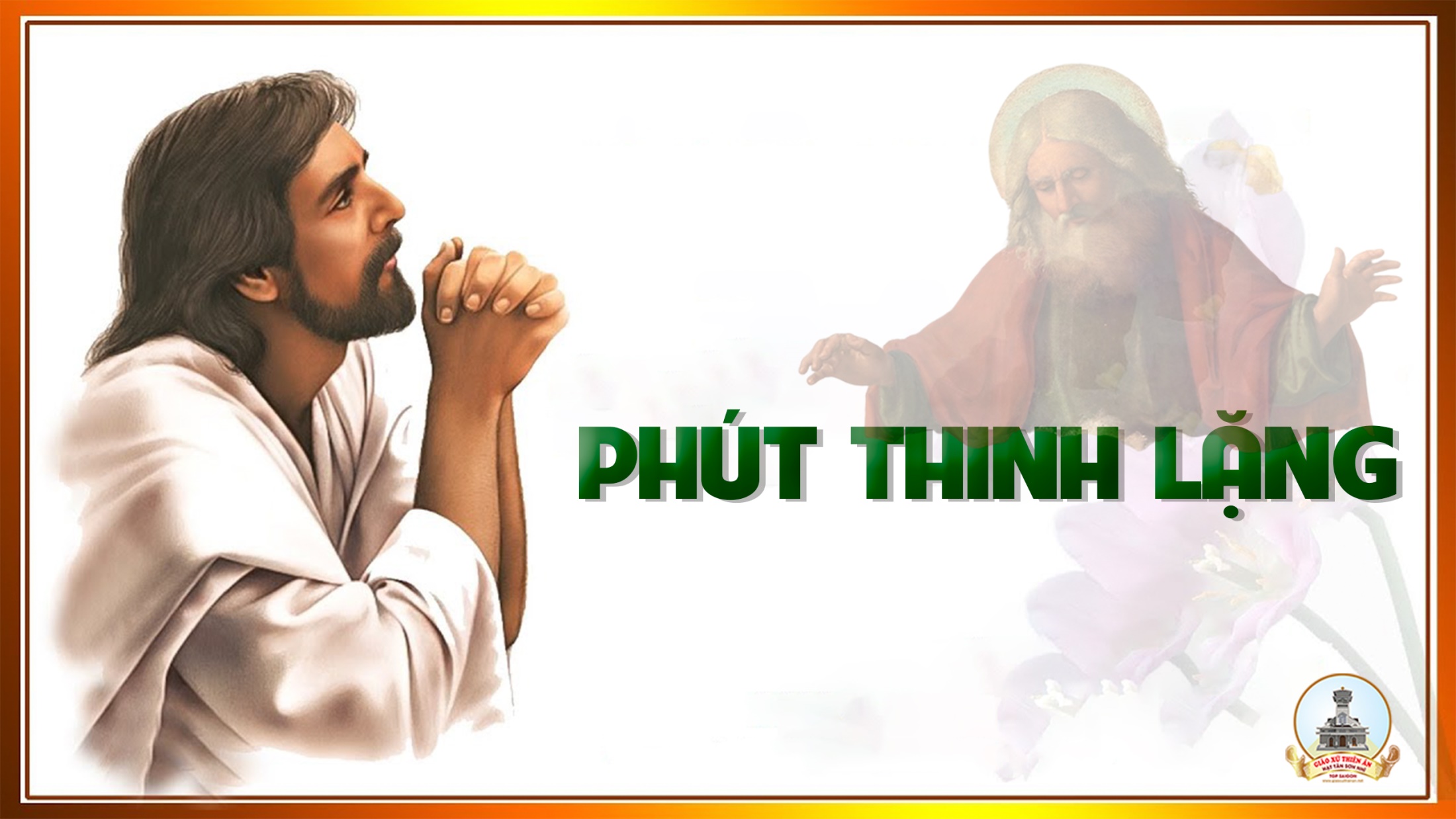 THỨ TƯ
SAU CHÚA NHẬT XXXIII
THƯỜNG NIÊN
Thánh Cecilia
Trinh nữ, tử đạo
Lễ nhớ
Đáp ca:
Lạy Chúa, khi thức giấc, con thỏa tình chiêm ngưỡng Thánh Nhan.
Alleluia-Alleluia:
Chúa nói: Chính Thầy đã chọn anh em từ giữa thế gian, để anh em ra đi, sinh được hoa trái, và hoa trái của anh em tồn tại.
Alleluia:
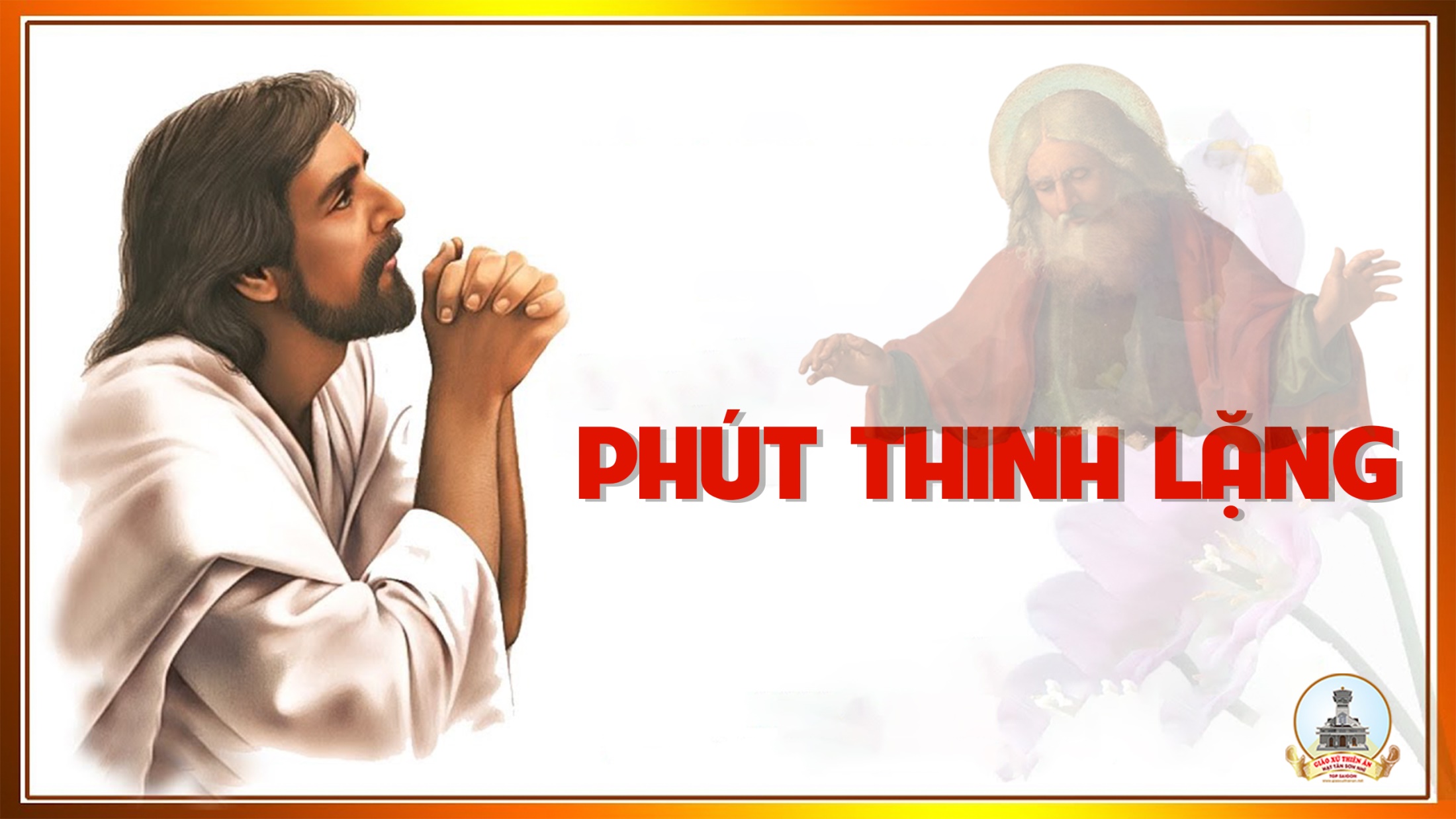 THỨ NĂM
SAU CHÚA NHẬT XXXIII
THƯỜNG NIÊN
Đáp ca:
Ai sống đời hoàn hảo, Ta cho hưởng ơn cứu độ Chúa Trời.
Alleluia-Alleluia:
Ngày hôm nay, anh em chớ cứng lòng, nhưng hãy nghe tiếng Chúa.
Alleluia:
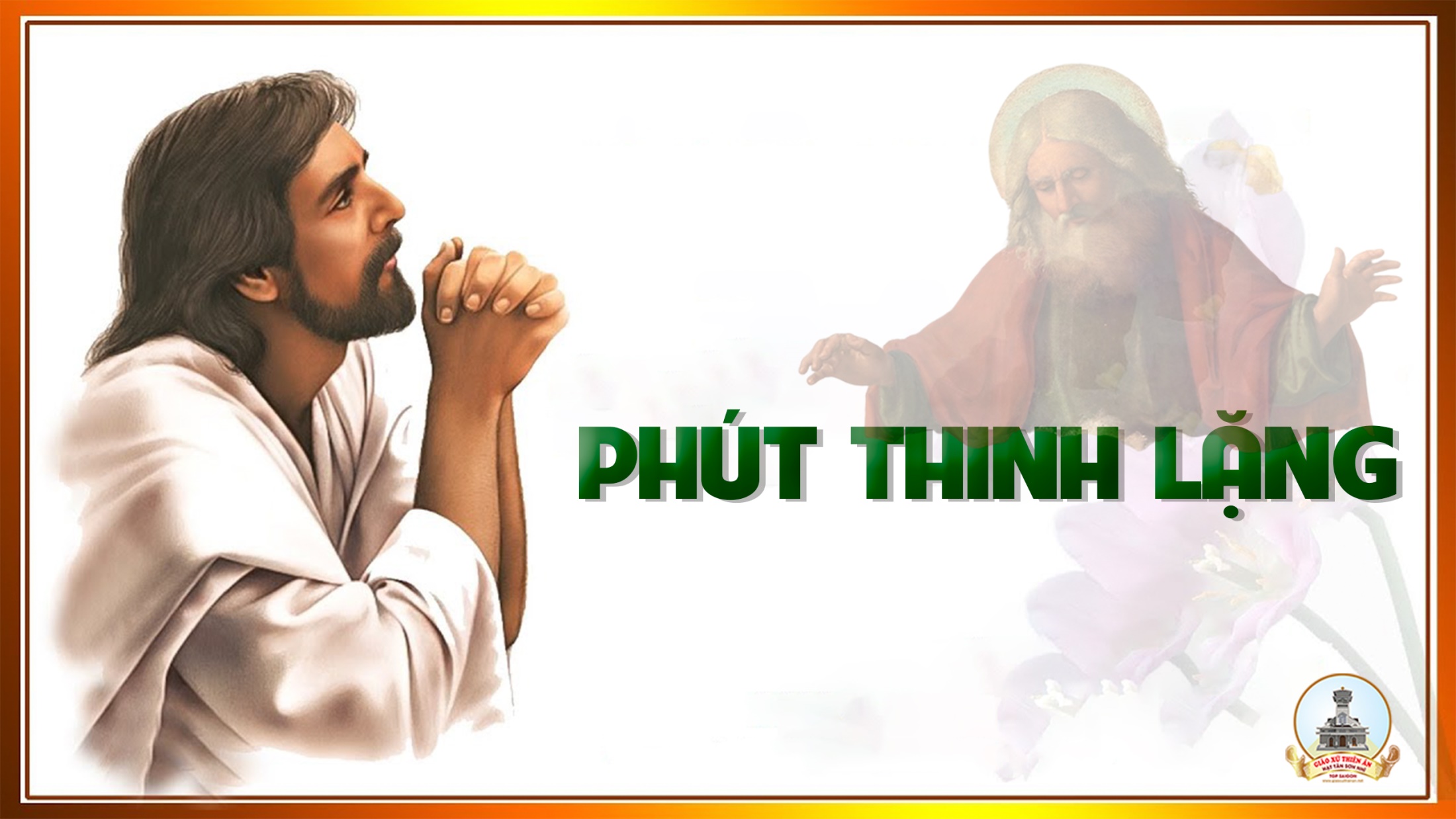 THỨ SÁU
SAU CHÚA NHẬT XXXIII 
Các Thánh Tử Đạo Việt Nam
Đáp ca:
Ai nghẹn ngào ra đi gieo giống, mùa gặt mai sau khắp khởi mừng.
Alleluia-Alleluia:
Phúc thay ai bị bách hại vì sống công chính, vì nước trời là của họ.
Alleluia:
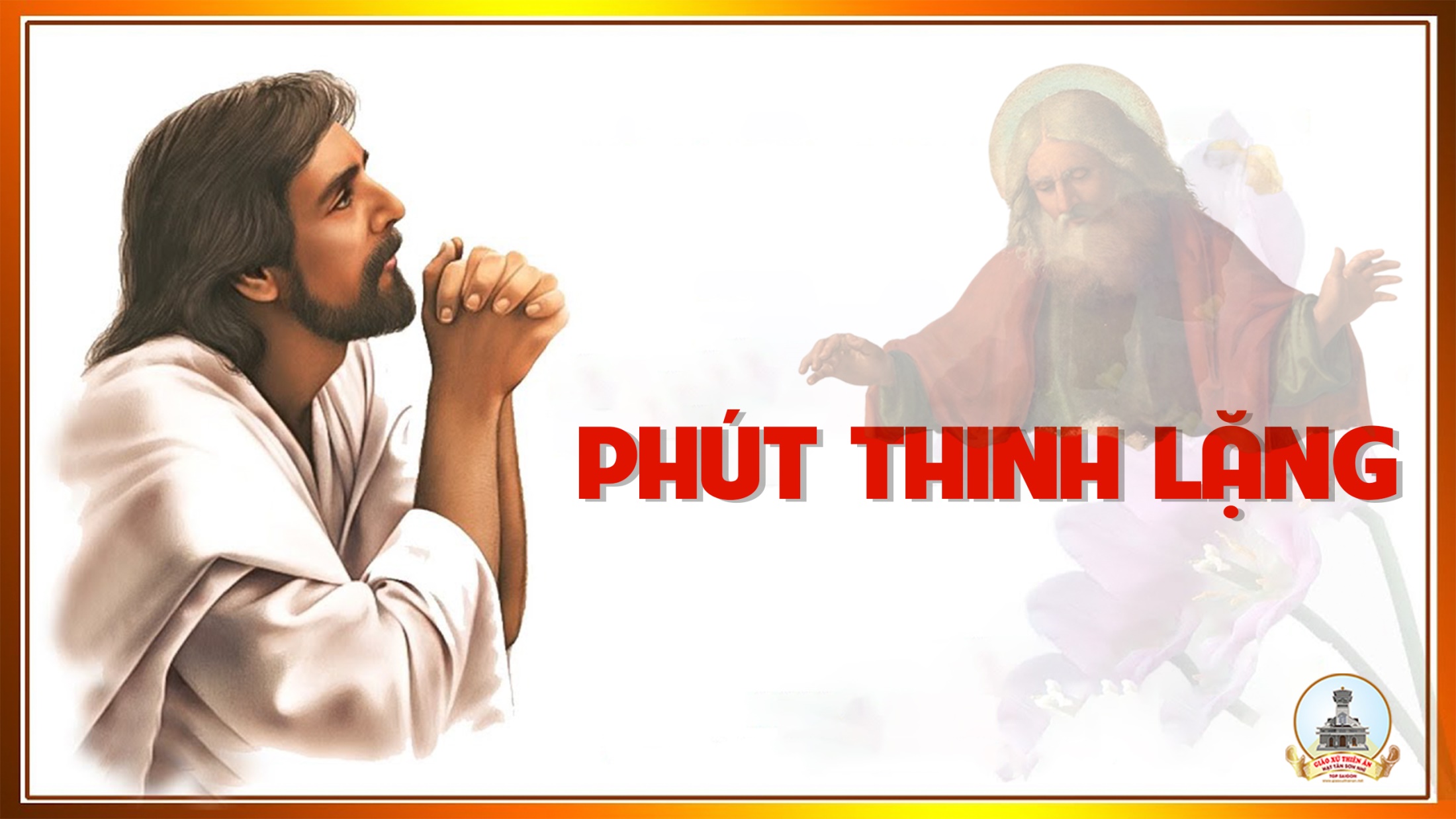 THỨ SÁU
SAU CHÚA NHẬT XXXIII 
THƯỜNG NIÊN
Đáp ca:
Lạy Chúa, xin ca tụng Danh Thánh hiển vinh.
Alleluia-Alleluia:
Chúa nói: Chiên của tôi thì nghe tiếng tôi; tôi biết chúng, và chúng theo tôi.
Alleluia:
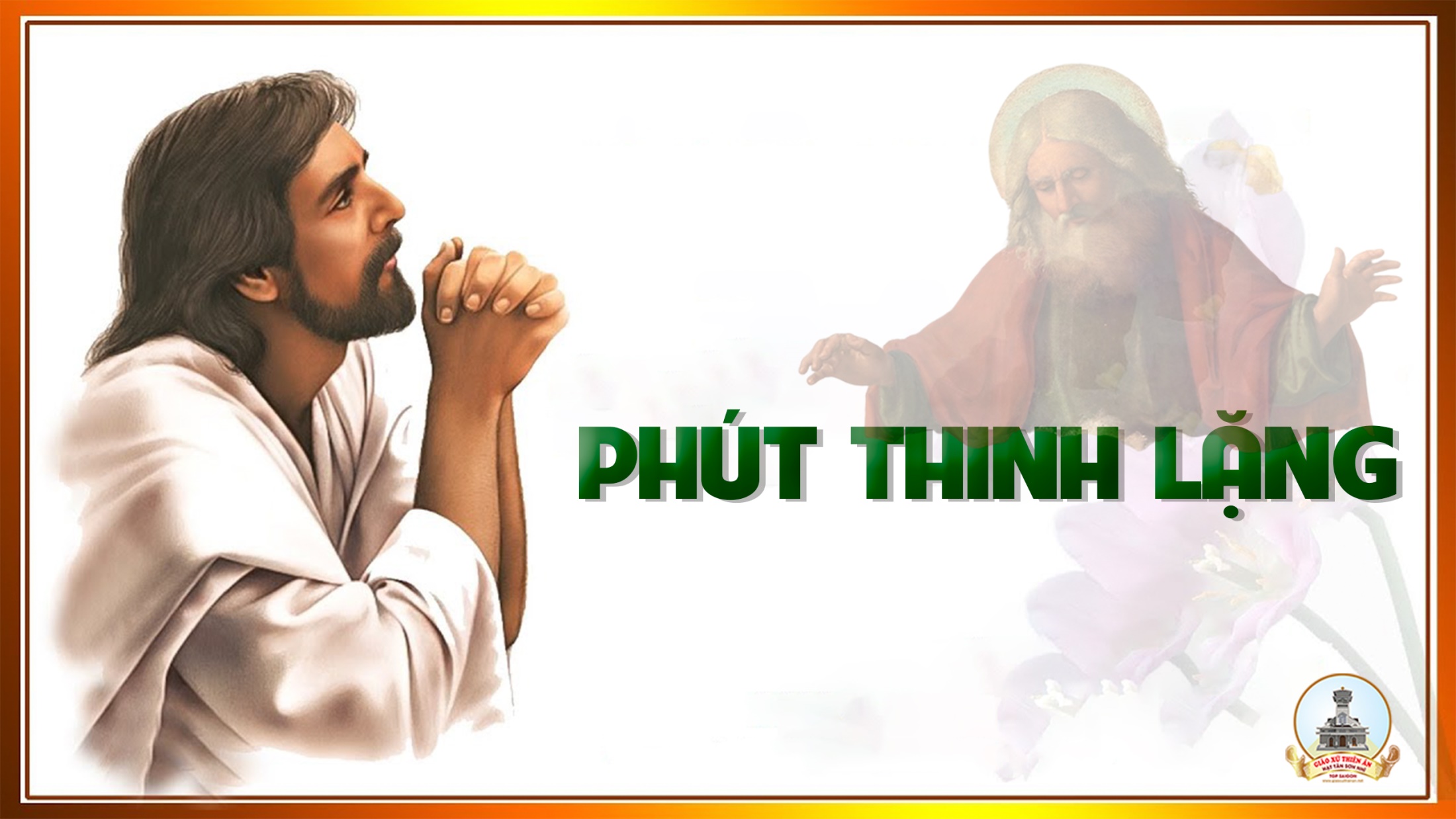 THỨ BẢY
SAU CHÚA NHẬT XXXIII 
THƯỜNG NIÊN
Đáp ca:
Lạy Chúa, con hoan hỷ vì được Ngài cứu thoát.
Alleluia-Alleluia:
Đấng cứu độ chúng ta là Đức Giê-su Ki-tô đã tiêu diệt thần chết, và đã dùng Tin Mừng mà làm sáng tỏ phúc trường sinh.
Alleluia:
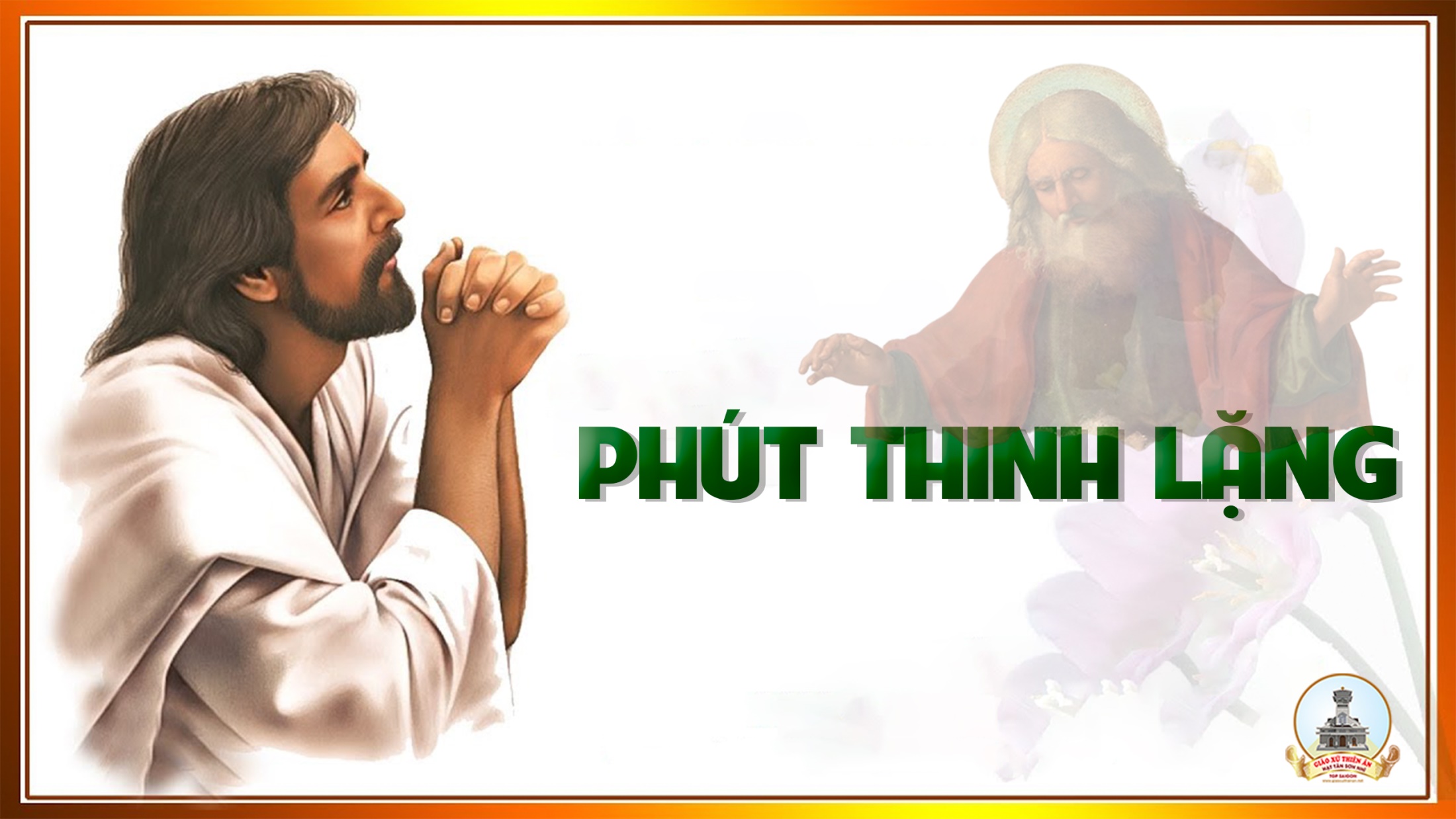